Meeting the challenges migration and the refugeecrisis pose for national social and health services
Walter Lorenz
Free University of Bozen / Italy
images of crisis
Coffin ships 19° century
deaths in the Mediterranean 1988 – 2014: 21.344 (Amnesty)
More than 1,250 unnamed men, women and children have been buried in unmarked graves in 70 sites in Turkey, Greece and Italy since 2014. The majority died trying to cross the Mediterranean to seek a new life in Europe.
widening discrepancy
humanism as a universal ethical principle: helping person to person
fear of ‘alienation’: too much diversity; protection of what is ‘one’s own’
privatisation of public responsibility
societal reactions to social need are indicating a division between 
states withdrawing from public responsibility
private responses reacting spontaneously (either out of sympathy and compassion or for financial profit – the distinction is fluid)
crisis of social solidarity
the crisis of European integration corresponds to a crisis in social integration within societies:

civil society movements welcome refugees
national governments close borders

boundary drawing and exclusion become a “substitute” for social integration policies
unequal distribution of the 
‘burden’ of caring:
population displacement in recent history
is the fear of cultural diversity really the issue?
homogeneity was never an ‘original situation’:  homogenisation is a modern form of creating social units that bond together
“refugees” to urban centres
% of population in Europe living in urban centres
world population living in urban areas
Vienna, late 18° century
Bavarian traveler Johann Pezzl expresses his amazement by the  “mixture of so many nations” and the resulting “linguistic confusion (Sprachenverwirrung)” that in his view were distinctive features of the imperial capital, when compared to other places in Europe. Pezzl’s account  includes  the  following  “national”  and  “linguistic”  groups: 
“Hungarians, Moravians, Transylvanians, Styrians, Tyrolians, Dutch, Italians, Frenchmen, Bavarians, Swabians, Silesians, Rhinelanders, Swiss,  Westphalians,  Lothringians  etc.  etc.”  (quoted  after Therborn, 1995).
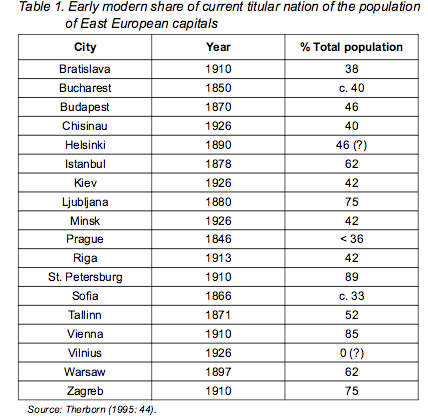 hypothesis
we find ourselves in the middle not of a temporary crisis but of a fundamental crisis comparable to the 1st industrial revolution

refugees and migrants have to be understood in the context of these global changes – there is no return to the ‘good old days’
global transformation
The refugee crisis is only one symptom of a crisis in social solidarity. European societies are struggling to define ‘who is my neighbour’?
on what basis should I care for or have anything to do with the person next to me? 
passport?
history?
genetics?
language?
religion? …
who are the emigrants? those for whom there is no place at home
crisis: fluidity of boundaries and norms
on the one hand it leads to an exaggerated sense of liberation, a ‘free-for-all’ of independent actors all seeking their own advantage from the situation (and being encouraged in this attitude by being called ‘entrepreneurs’, people who make something of themselves)
on the other hand the fluidity creates and fosters enormous fears and a reaction of retrenchment and the restoration of ‘old boundaries and values’: nation, family, religion, clan
social policy as rational integration measure
Modern instruments for creating a new social order through conformity to norms:
parallel development post 1989:
political: end of competition East / West over “which state system provides the better social provisions for its population”
economic: end of alternative planned / capitalist economic model
result: “liberalisation”, individualisation, dismantling of the welfare state constitutes a change in social values: causes “anomie”
individualisation
awareness that identity is no longer “given” but needs to be “constructed”:
gender: plasticity
religion: matter of individual choice
nationality: ‘global citizenship’, mobility demanded
language: monolingualism becomes a barrier
result: the “over-burdened self” –preoccupation with the ‘self’ perceives ‘the other’ as a threat
responses (selection criteria according to “worthiness”)
economic migrants are model exponents of the neo-liberal principle of mobility, entrepreneurship, risk-taking – ambivalence between “too modern” and “too traditional”
growing divisions between and within societies
2010: European Year for Combating Poverty and Social Exclusion. 
80 million people (16% of the total population) living below the official poverty line and 
120 million people to be at risk of poverty and social exclusion 
“The deterioration of financial distress among people in the lowest income quartile households accelerated since 2007 in all Member States“
poverty gap
‘The share of population in the lowest income quartile households that suffers from financial difficulties ranges from less than 10% in Germany and Luxembourg to more than 40% in Italy, Romania, Slovakia and Spain’ 
(Europe 2020)
immigrants as ‘scroungers’ (‘parasites’)
the rise in immigration helps to legitimate restrictive welfare benefit measures for the whole population; 
 erosion of social citizenship rights, 
return to ‘charity’: there is a tendency in attitudes towards people with social needs to be more sympathetic to elderly, disabled and sick people rather than to unemployed – and to immigrants / refugees
interim resumé
cultural / ethnic diversity in Europe is not a new phenomenon; new is the global dimension which seems ‘beyond the control of individual states’
problems of integration arise not from the quantity of immigrants, but from the weakening “welfare consensus” which is replaced by “everybody for him-/herself”
the encounter with other cultures is perceived as a threat when one’s own identity is characterised by insecurity
intercultural approaches (1):political level
(social) security is a universal requirement (where people feel their life is becoming increasingly precarious, additional uncertainties / competitors are perceived as a threat)
‘belonging’ (citizenship) is a reciprocal process between the individuum and the collective (balance between rights and obligations)
intercultural approaches (2):psychological level
identity formation is not an individual process but a group process
as such it inevitably causes divisions between the ‘in-group’ and the ‘out-group’
defensive reactions / hostility arise from an incomplete internalisation of a ‘sense of worth’
identity development needs to be oriented towards openness, not closure (developmental task: going outside what is familiar, seeking ‘others’ through relationships)
intercultural approaches (3): pedagogical level (a)
an emphasis on ‘tolerance’ misses the point to be addressed: participation in a shared social order
questioning of stereotypes: “all Muslims are …”
social norms have only validity when they are shared norms, which means they have to be learned and internalised
learning is not indoctrination – every new generation re-negotiates norms with a balance of continuity and transformation
intercultural approaches (3): pedagogical level (b)
work with immigrants: 
creating opportunities for collective representation among themselves
creating opportunities for participating in shared (not sectional) concerns (children’s school and leisure facilities; community issues; environment; job opportunities …)
allowing different cultures to make their own experiences with processes of modernisation
the unfinished project of modernity
migration on a global scale questions existing norms
current world political and economic conflicts confront every part of the world with the challeges of modernisation
modernisation represents a challenge of how to balance the need for                          autonomy and freedom with the need for equality and justice
“relational citizenship”
Citizenship is a political concept in which the rights bestowed on a person are balanced by the obligations the person has (and is capable of exercising) towards the whole of society. Citizenship means giving recognition to the dignity of a person in the context of reciprocal relationships.
The crisis of solidarity in Europe challenges particularly health and social service personnel to question existing or new boundaries and at the same time to maintain the importance of legitimate boundaries as part of people’s identities.